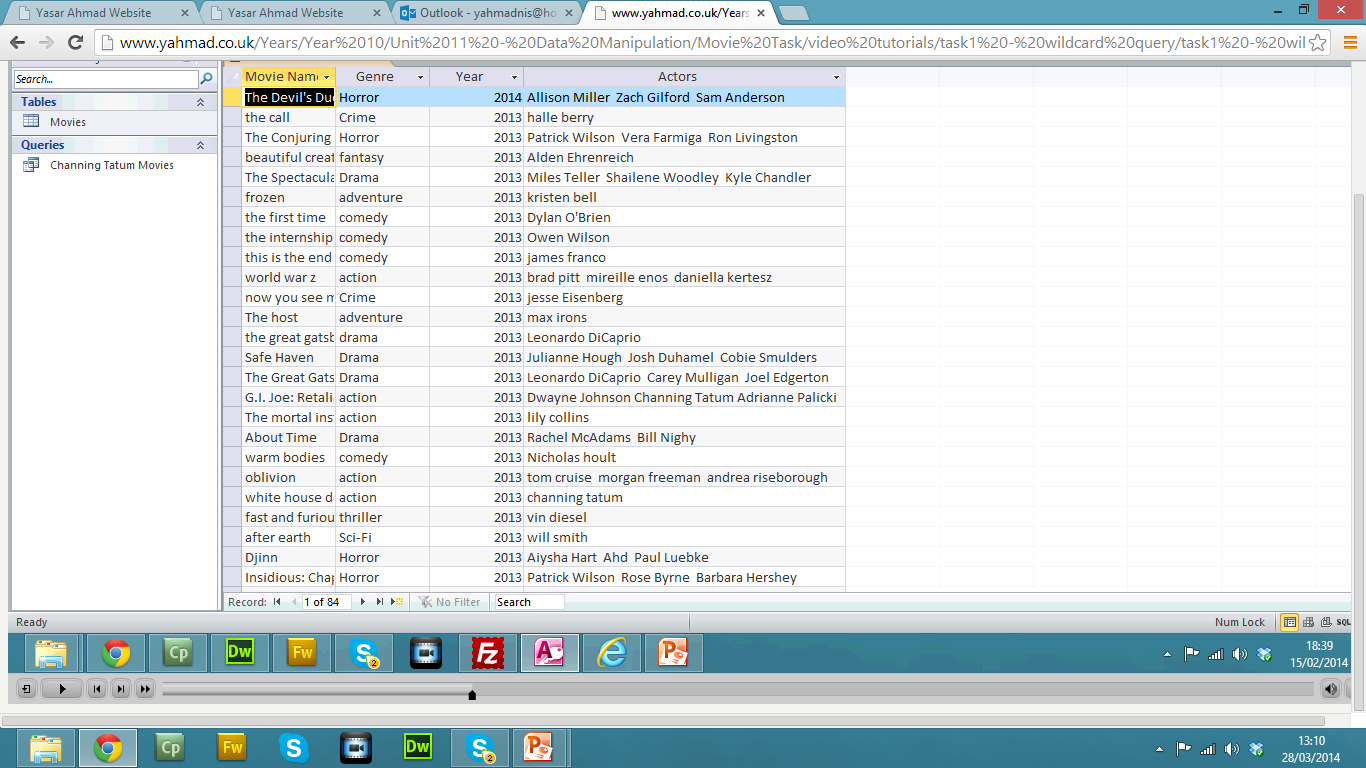 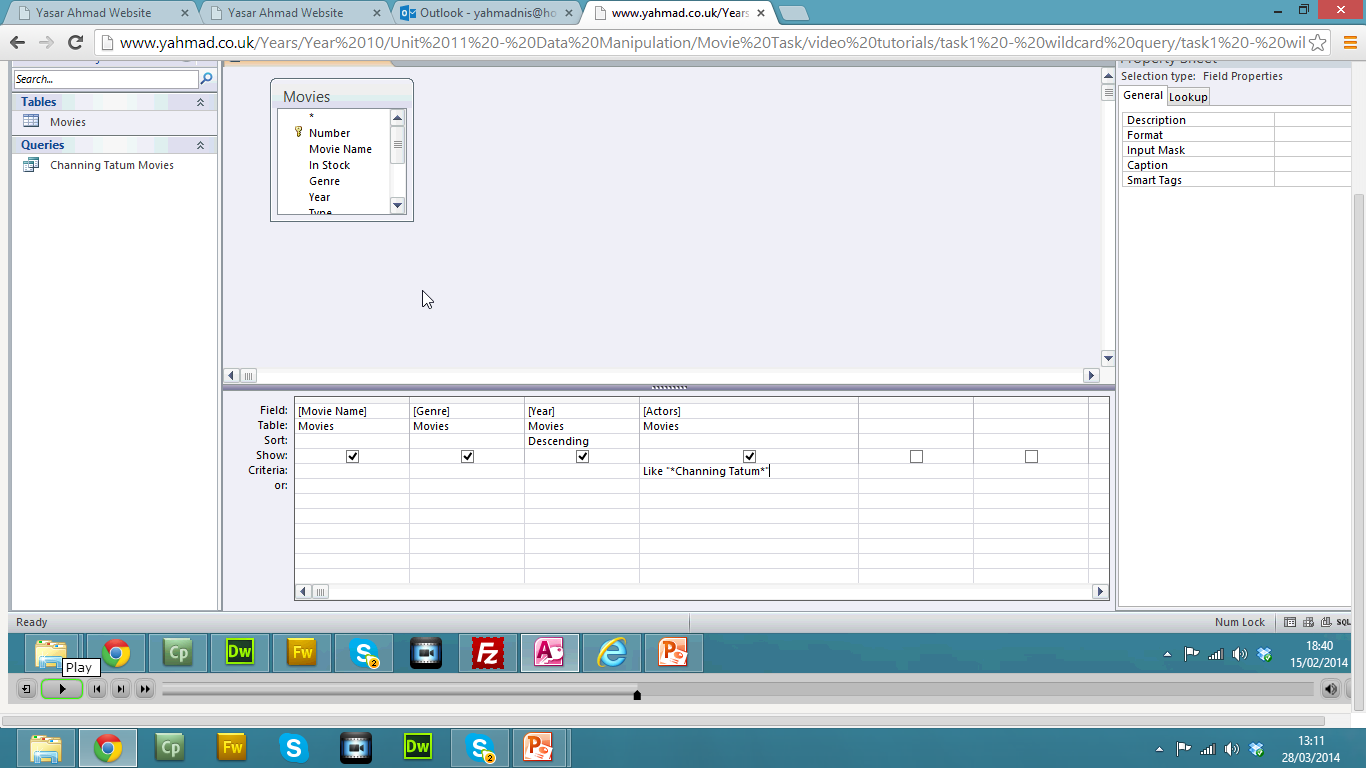 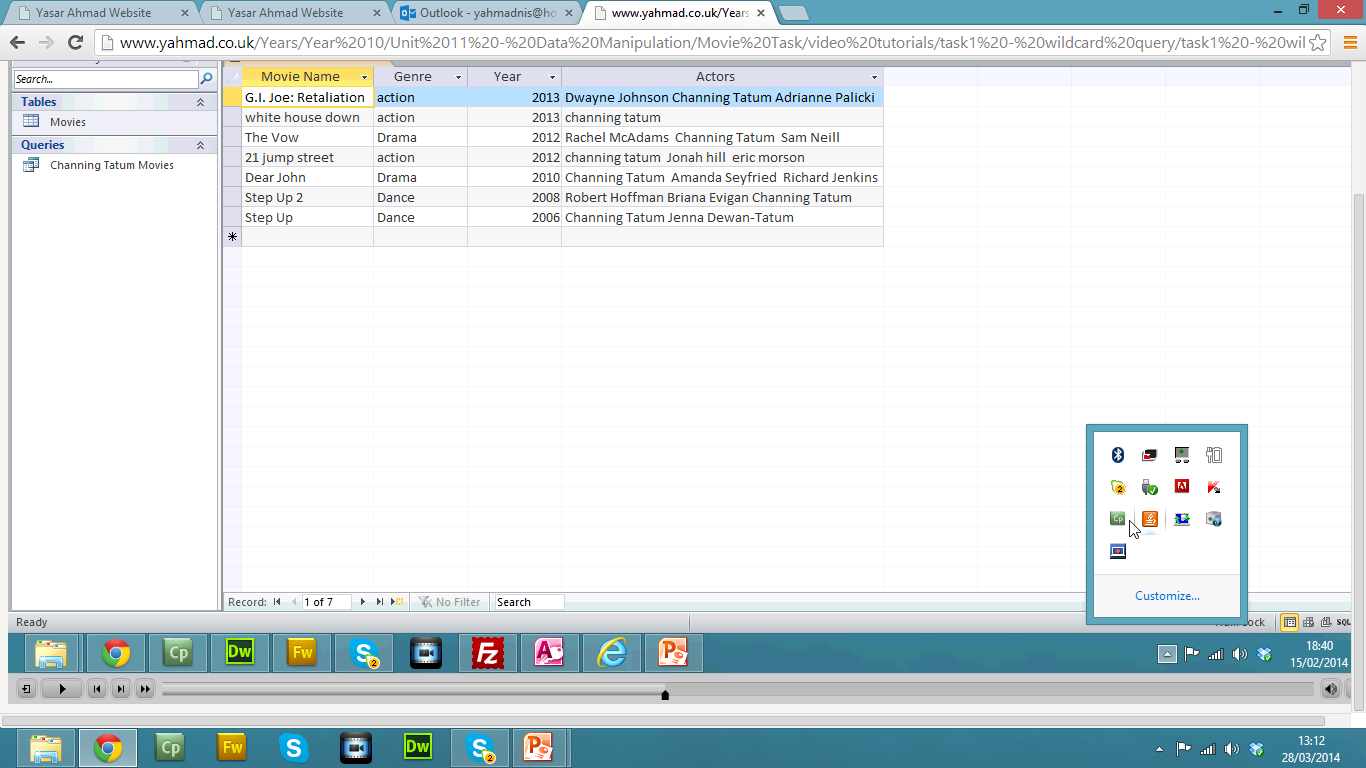 Only field containing Channing Tatum are shown